Проект на тему:
Робот для перемещения, обследования и визуализации труб
ФМЛ №239
Ковалев Эрик, класс 7-1
Захаров Иван, класс 7-1
Описание задачи
Проблема
В настоящее время нередки случаи поломок и саботажа газовых труб
Из-за поломок газ может распространяться на окружающую среду и загрязнять ее
Текущая ситуация
Человек не всегда может определить место поломки трубы, как правило обследование труб происходит вручную, это занимает достаточное количество времени и ресурсов
Предлагаемое решение
Для экономии человеческого ресурса и точности определения поломок, мы предлагаем использовать робот для перемещения, обследования и визуализации поломок в трубе
Обзор аналогов
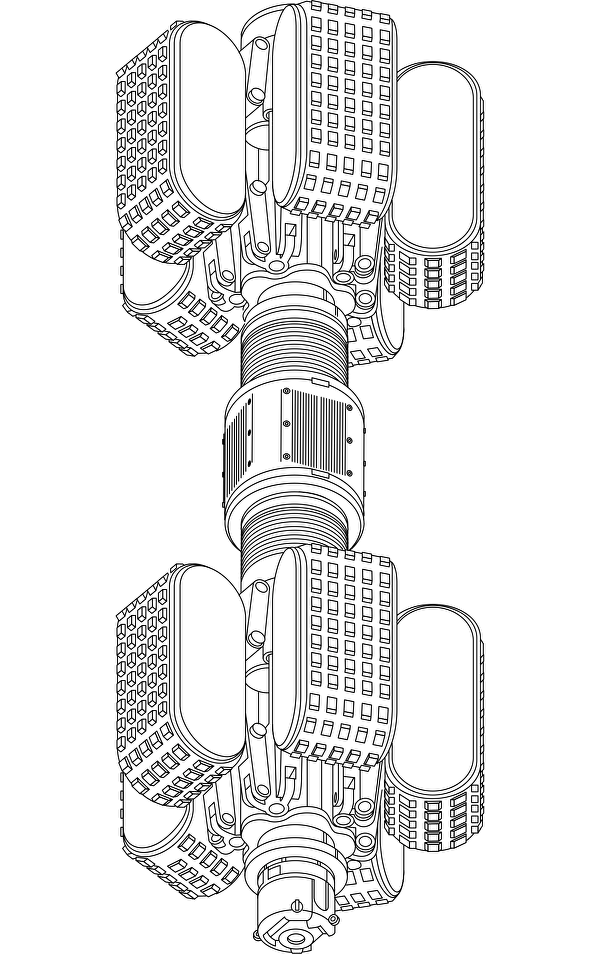 Компания «ТЬЮБОТ»
https://www.tubot.pro
Перемещается на гусеницах
Ездит по трубам 53 см
Полезная нагрузка 2000 кг

Прототип «СПбГУ Дайнэмикс»
http://spbudynamics.ru
Прототип робота собран в масштабе 1:2
Робот способен преодолевать трубы диаметром от 60 см до 100 см
На роботе установлена система стабилизации и датчики ультразвука
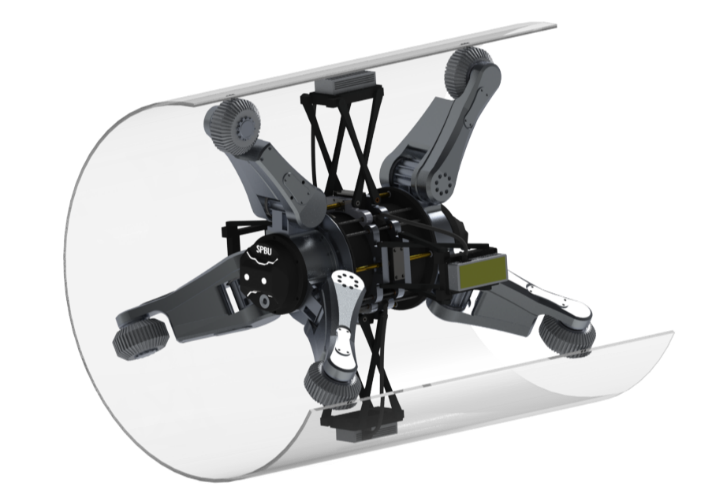 Цель проекта
Создать робота для автоматической диагностики труб, который умеет:
Проезжать по трубам 
Выявлять дефекты труб
Визуализировать обнаруженные поломки на экран компьютера
Функциональная схема робота
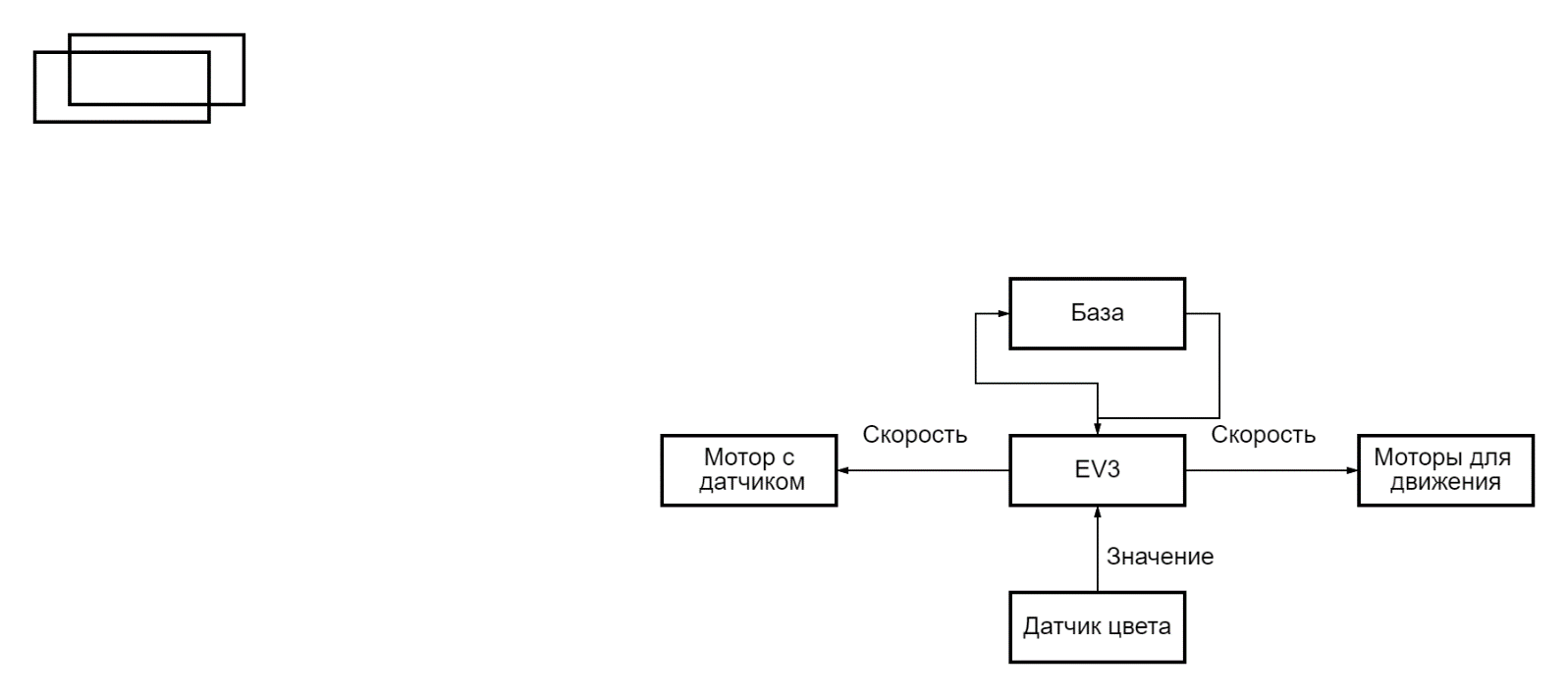 Конструкция робота
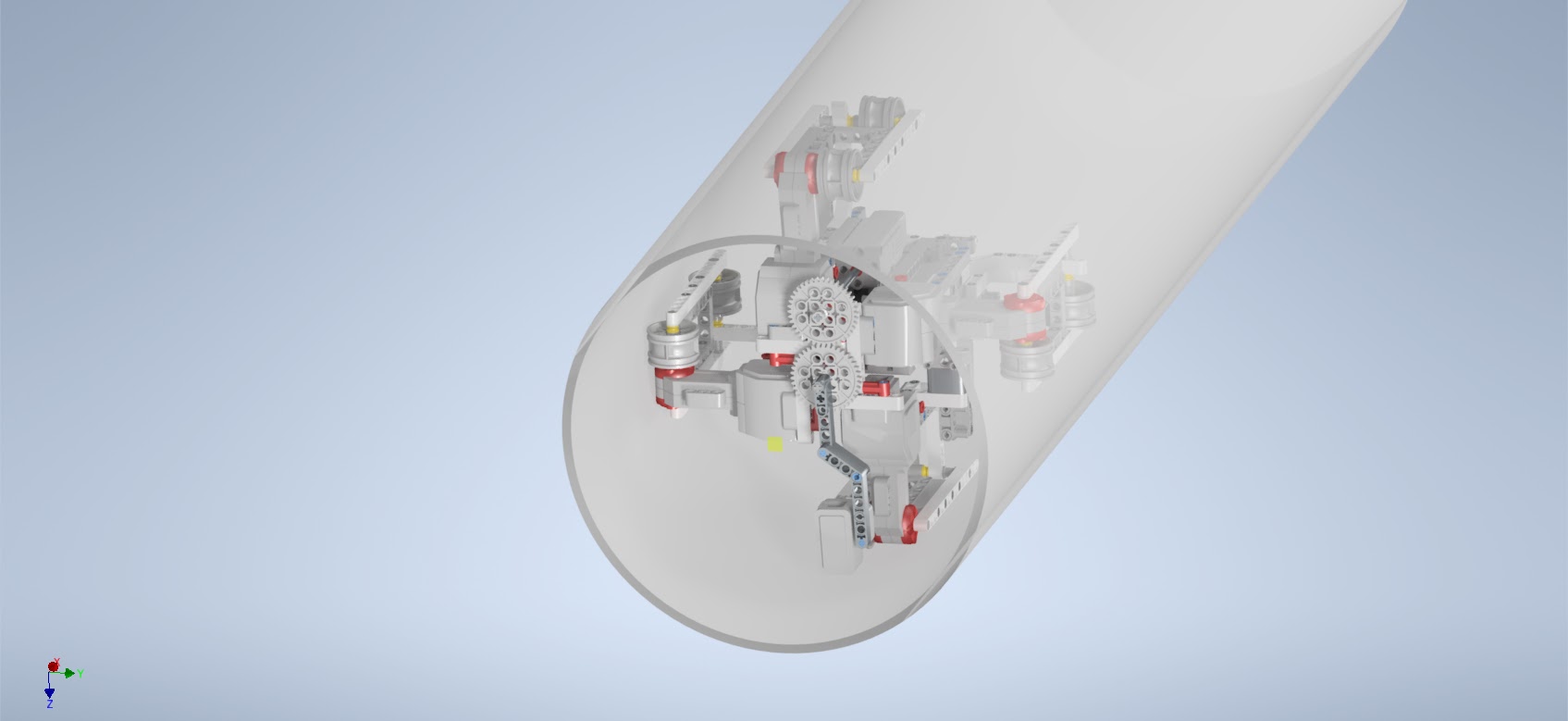 Робот состоит из: 
Модуля с микрокомпьютером
4 модуля с гусеницами для езды по трубе
Модуль с датчиком для диагностики трубы
Принцип работы
Принцип работы состоит из 3 действий:
Обследование горизонтальных и вертикальных труб диаметром 25 см 
Сканирование датчиком всей трубы, в случае обнаружения поломки, запись её координат
Визуализация поломки на компьютере
Программа
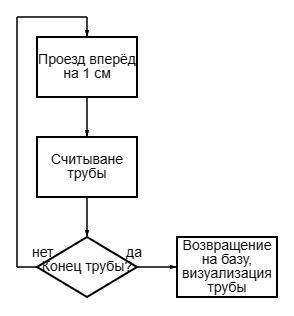 Программа написана на MicroPython
Результаты
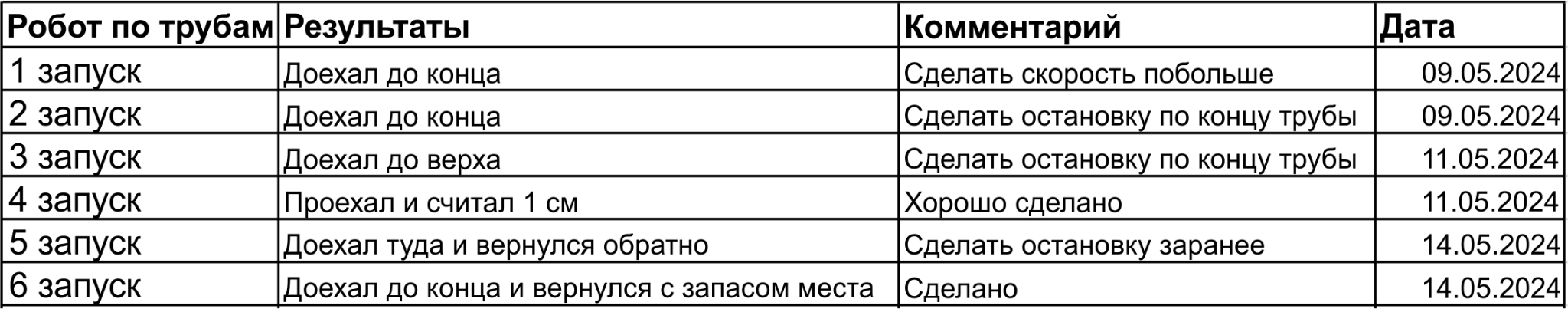 Выполнена ли цель проекта
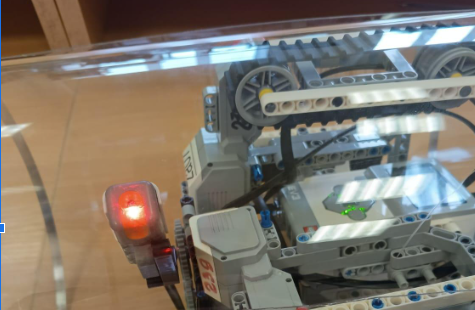 Цель выполнена - робот едет по трубе, сканирует ее на 360 градусов и передает данные на компьютер, который строит на экране маршрут с отметками поломок
Авторы
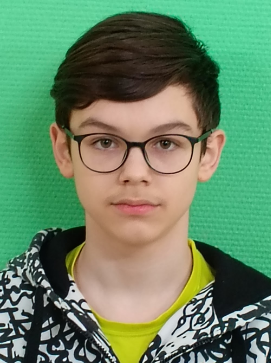 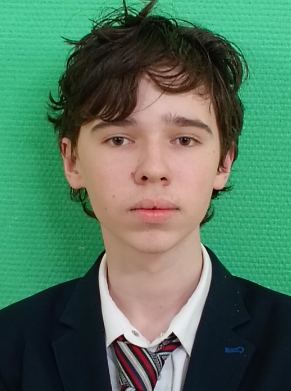 Захаров Иван
Ковалев Эрик